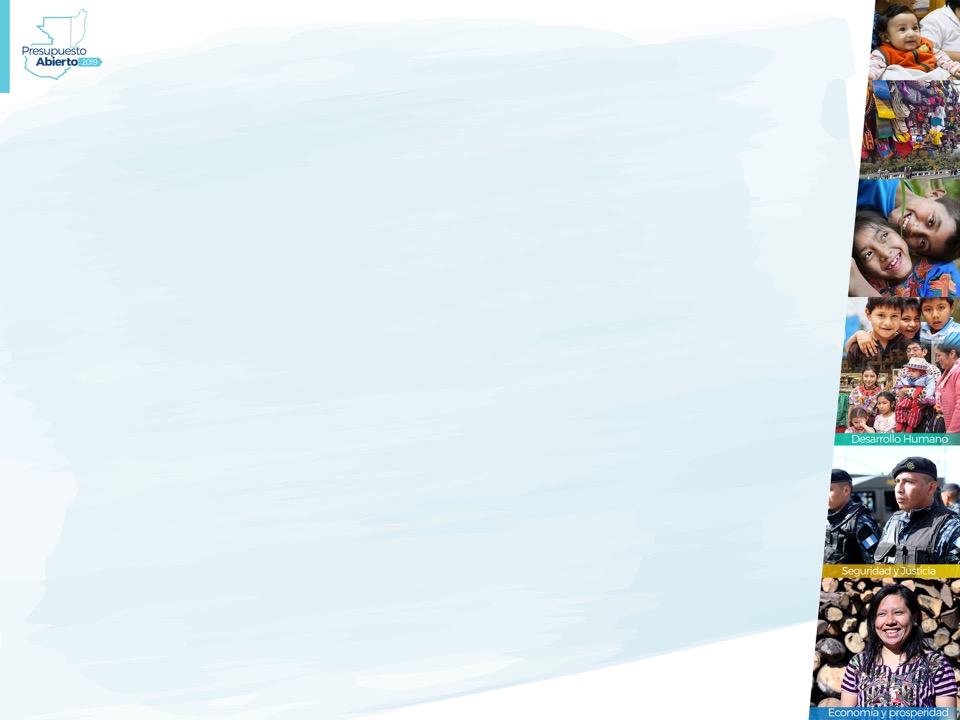 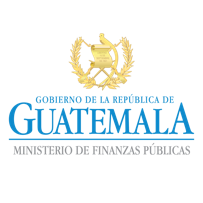 Ruta País 
Entrega de techos indicativos 
Multianual 2019-2023
Guatemala, junio 2018
Feliz día más largo del año
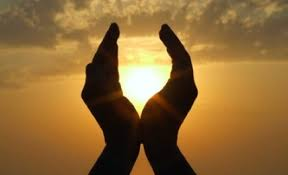 PROCESO PRESUPUESTARIO
Feb - Abril
Abril - Ago
2018
Sep
Sep - Nov
2019
Ene - Dic
2020
Ene - Abril
FORMULACIÓN
2
2018 - 2022
2017
2016
Sin discusión y formulación cerrada
Pugna SAT- Minfin por metas
Anual
Discusión y formulación abierta

Coordinación SAT- Minfin - Banguat en metas 
Multianual
Desarrollo Programas, Unidades Ejecutoras y Centros de Costo.
FORMULACIÓN
2
2019 - 2023
Discusión y formulación abierta
Coordinación SAT- Minfin - Banguat en metas 
Multianual
Desarrollo Programas, Unidades Ejecutoras y Centros de Costo.
Análisis 2015 – 2018 en informe descriptivo
Continuidad de programas 2019 – 2023
Proyectos estratégicos
Mesa técnica
Escenario Macroeconómico Medio
Proyecciones de ingresos Tributarios incorporan retroalimentación de talleres abiertos y años sin aprobación de presupuesto
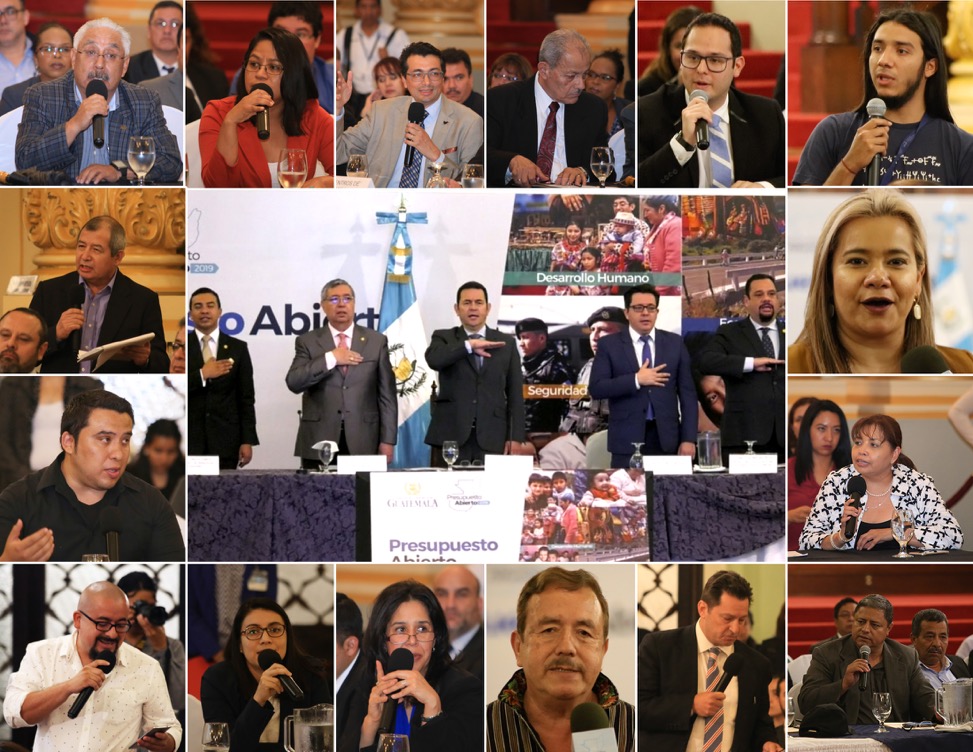 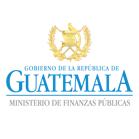 Presupuesto Abierto Multianual 2019-2023 ¨Ruta País¨
2018: Las necesidades siguen vigentes hoy
Los talleres de Presupuesto Abierto se enfocaran en los tres ejes priorizados y se harán los ajustes para la elaboración del proyecto de presupuesto para 2019.
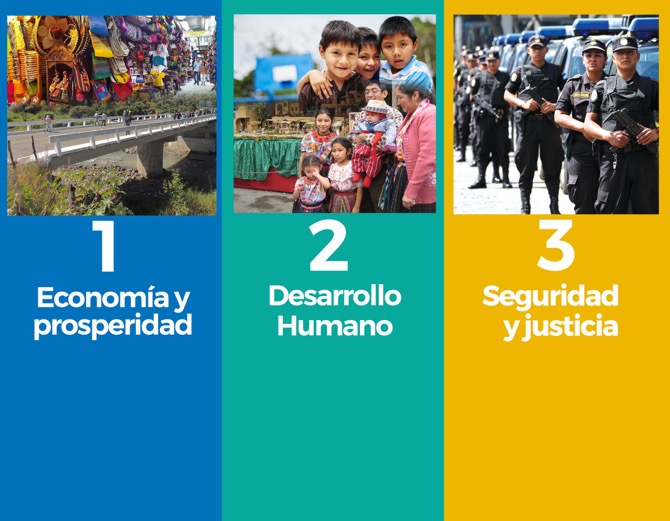 Viernes 1 de junio
Martes 5 de junio
Lunes 4 de junio
AM 9 HRS
PM 14 HRS
PM 14 HRS
AM 9 HRS
CIV, MINECO, MINEX, 
MEM, MARN, 
MCD, MINTRAB.
MINEDUC, MSPAS, 
MAGA, MIDES.
MINGOB, MINDEF, 
MP, OJ.
Comentarios de participantes en Talleres de Presupuesto Abierto
Eje 1: Desarrollo Humano
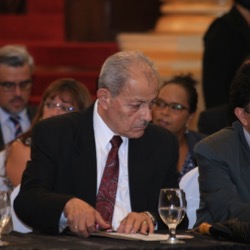 Es importante considerar recursos para infraestructura escolar; el monto asignado para el remozamiento y recuperación de centros educativos debe ser considerable y suficiente.
Carlos González Arévalo
ASIES
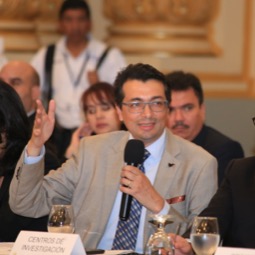 ¿Cómo se hará la priorización presupuestaria?  Al Mineduc se sugiere revisar en dónde se tendrá los impactos esperados en los programas de educación inicial, se debe aumentar el presupuesto para el primer nivel de atención.
Jorge Lavarreda
CIEN
Comentarios de participantes en Talleres de Presupuesto Abierto
Eje 1: Desarrollo Humano
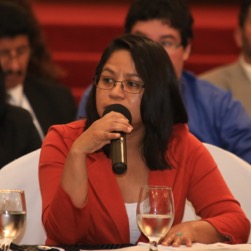 Es necesario que el presupuesto  para salud y desarrollo humano sea aprovechado y vaya dirigido a la prevención y atender las necesidades a nivel local, a la comunidad.  Un tema: ¿Cómo se puede apoyar a las comadronas en el interior?
Nuria Mejía García
CONGECOOP
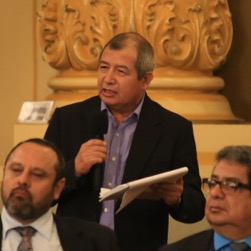 Como país, debemos asegurar los recursos para la seguridad alimentaria.
Rolando  Cifuentes Velásquez
Universidad del Valle de Guatemala
Comentarios de participantes en Talleres de Presupuesto Abierto
Eje 2: Economía y Prosperidad
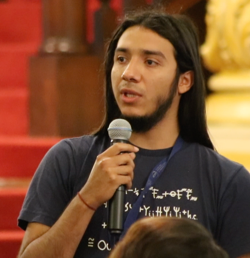 Es importante informar sobre la asignación que tienen los proyectos de inversión en el Ministerio de Comunicaciones.  Se debe exponer ¿Cuáles son los problemas de inversión y qué se está haciendo para resolverlos? 
Joshua Lemus
Asociación de Estudiantes Universitarios -AEU-
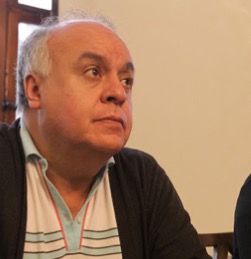 ¿El Presupuesto 2019 , establecerá un fondo Nacional que atienda los efectos o eventos naturales derivados  del cambio climático y qué cantidad de recursos se destinan para implementar un plan de acción?
Alejandro Aguirre
CONGECOOP
Comentarios de participantes en Talleres de Presupuesto Abierto
Eje 3: Seguridad y Justicia
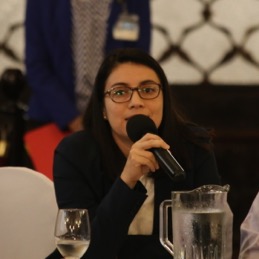 Se debe priorizar la seguridad ciudadana y destinar fondos para fortalecer las acciones que ya se realizan y generar procesos transparentes para el involucramiento de la sociedad civil.
Evelyn Espinoza 
Diálogos
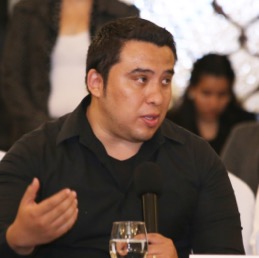 El eje de seguridad y justicia debe ser integral, las instituciones deben trabajar de forma articulada para garantizar el debido proceso.
David Casasola
CIEN
Priorización sugerida por participantes presenciales y en redes sociales
*Fuente: Encuesta Redes Sociales y  participantes presenciales
Priorización sugerida por participantes presenciales y en redes sociales
*Fuente: Encuesta Redes Sociales y  participantes presenciales
Priorización sugerida por participantes presenciales y en redes sociales
*Fuente: Encuesta Redes Sociales y  participantes presenciales
El presupuesto 2018 se recupera en terminos nominales y reales
El espacio y la disciplina fiscal dan margen para aumentar temporalmente el déficit
2.6
Se preserva la sostenibilidad de la deuda pública en el mediano plazo
Máximo Recomendado 40.0%
Ejes de Enfoque del Presupuesto
Desarrollo Humano
Economía y Prosperidad
Seguridad y Justicia
Formulación multianual 5 años
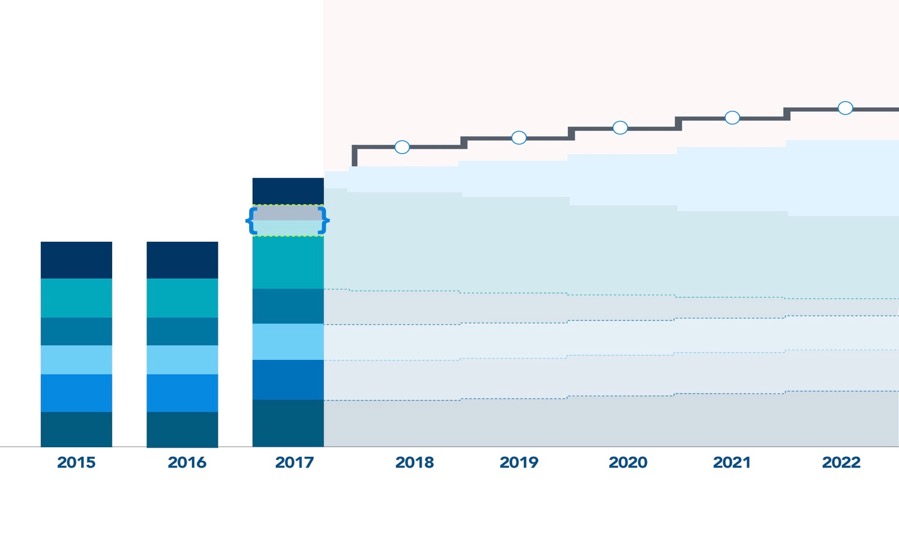 Año 5
Año 4
Año 3
Año 2
Año 1
76.9
Programas priorizados e inversión
70.8
70.6
3 Ejes priorizados
Programas recurrentes
Gastos de Funcionamiento
Personal Administrativo
Obligaciones
Deuda Pública
Asignación por eje priorizado creciente
Ejecutado
Ejecutado
VIgente
Propuesto
Ejes de Enfoque del Presupuesto
Desarrollo Humano
Economía y Prosperidad
Seguridad y Justicia
Eje de Desarrollo Humano
Ejes de Enfoque del Presupuesto
Desarrollo Humano
Economía y Prosperidad
Seguridad y Justicia
Eje de Economía y Prosperidad
Presupuesto vigente, nominal y real CIV
Ejes de Enfoque del Presupuesto
Desarrollo Humano
Economía y Prosperidad
Seguridad y Justicia
Eje de Seguridad y Justicia
Carteras seleccionadas con mayores asignaciones 
2016-2023 en millones de Q
Asignación de Techos Presupuestarios recomendados 2019-2023
El Presupuesto incluye ajustes a normas nuevas y obligaciones ciclicas
Aumentos en clases pasivas del estado por decretos 2016 y 2018. 
Adaptación a Ley de Alimentación Escolar y destinos IVA Paz (> Q1,200 millones), Q1.2 a Q4 en 2019
Asignación TSE Q707 Millones que incluye elecciones 2019 (>Q200 mas que vigente)
Un Crecimiento en asignación constitucional a municipalidades y CODEDES de Q,1,390 Millones 
Q1,575 Millones de aporte a pérdidas del Banco de Guatemala (Q900 más que lo asignado en 2017 y 2018). 

Solo estos cambios explican un crecimiento en presupuesto de >Q4,000 millones vs vigente.

Otras asignaciones consideradas
Aumento SBS y otros relacionado atención menores 
Resoluciones judiciales nutrición y otras
Fortalecimiento a entidades en atención a las emergencias
Avances y prácticas de Gobierno Abierto
Guatemala mejoró la calificación de la Encuesta de Presupuesto Abierto 2017, de la International Budget Partnership (IPB), al obtener la calificación de 61 puntos, mejorando del puesto 51 al 26, entre 115 países evaluados.
Índice de Presupuesto Abierto (OBI) 2017 
Comparación con otros países
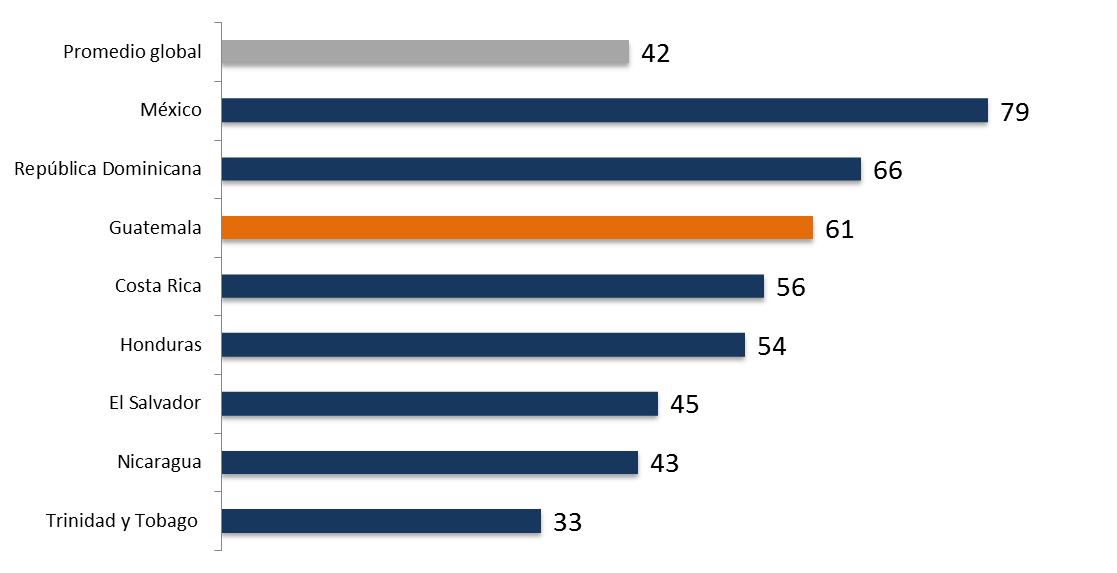 Índice de Presupuesto Abierto (OBI) para GT en 2017 en comparación con otros países
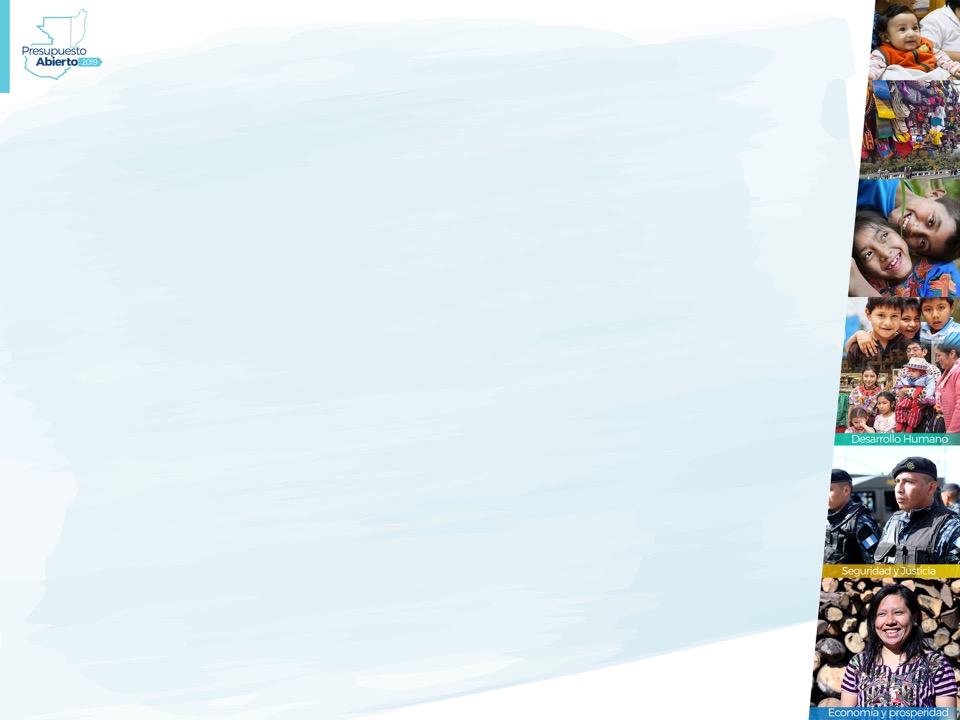 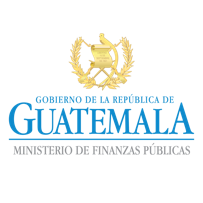 Formulación del presupuesto Multianual 2019-2023
Ruta País
Guatemala, junio 2018.
No USADAS